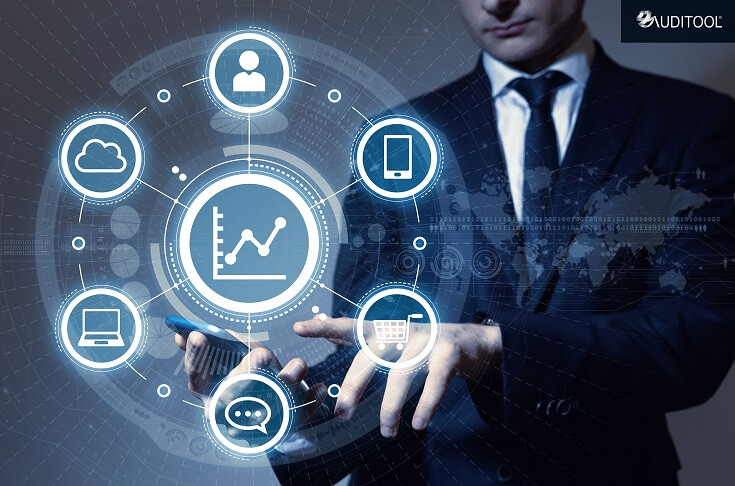 COMITÉ CONTROL INTERNOENERO 2023
ORDEN DEL DÍA
1. PLAN ANUAL DE AUDITORIAS INTERNAS
 DE LA OFICINA DE CONTROL INTERNO
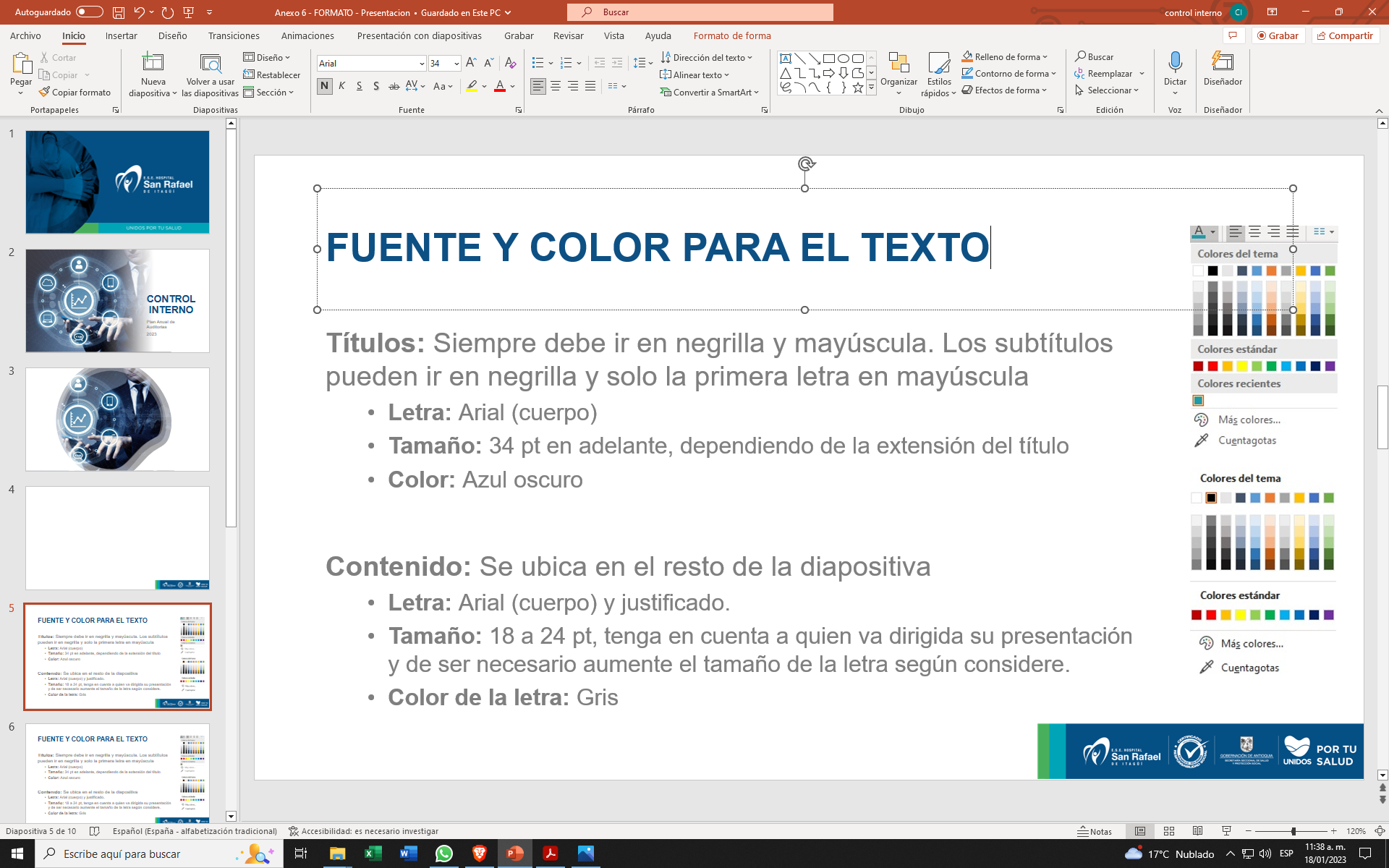 Objetivo
PLAN ANUAL DE AUDITORÍA
Alcance
PLAN ANUAL DE AUDITORÍA
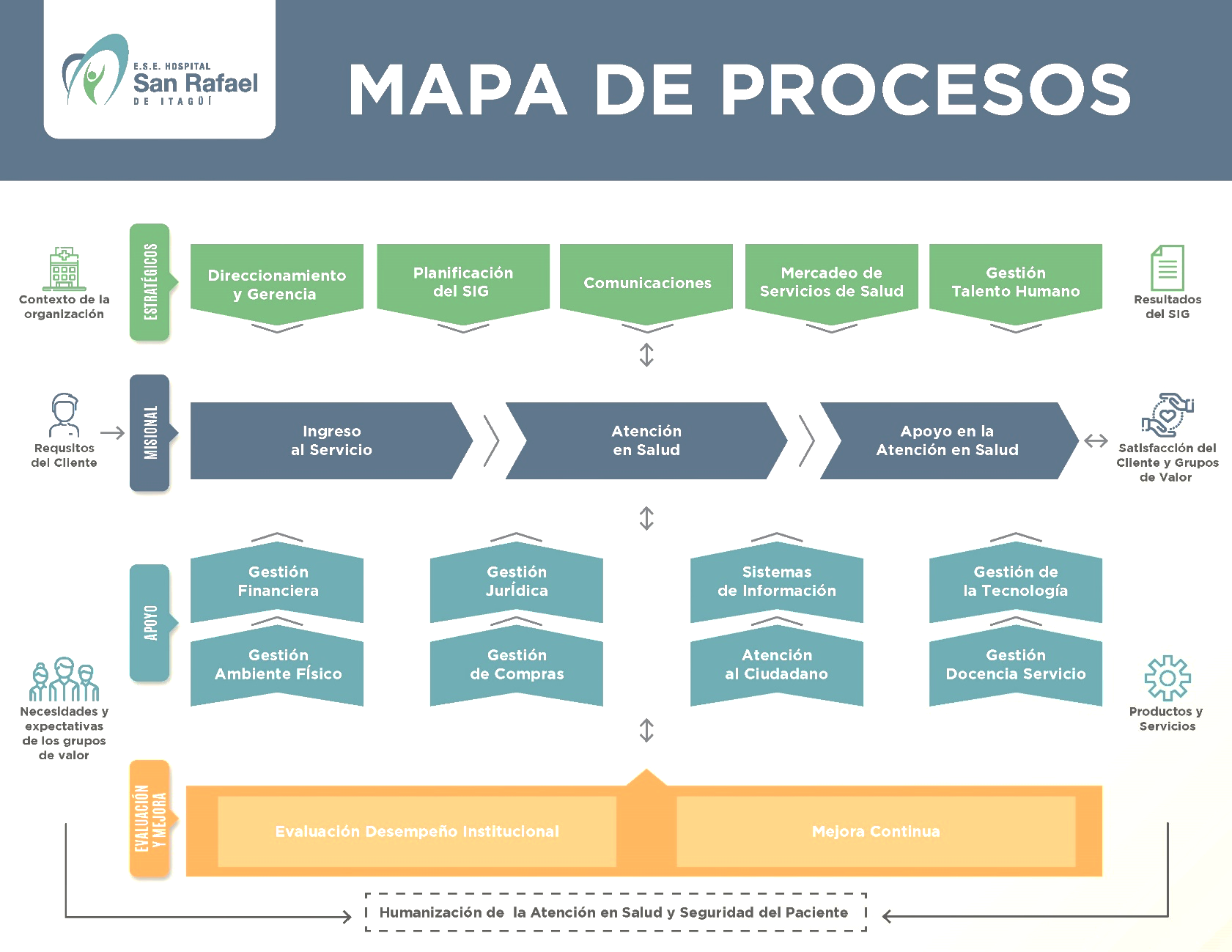 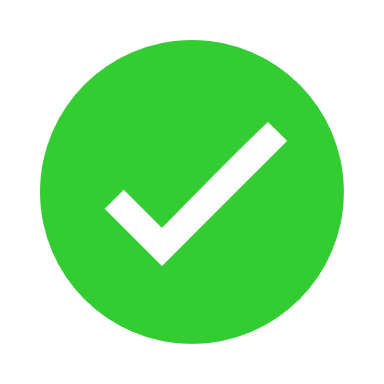 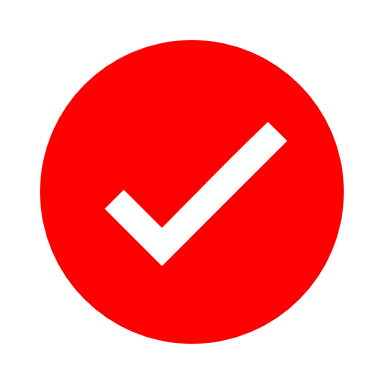 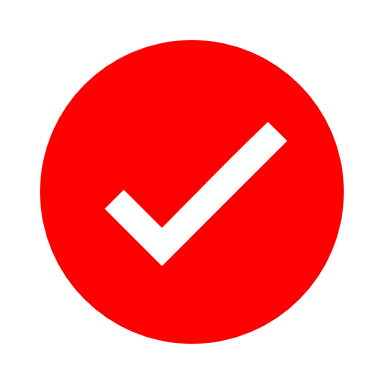 1. Auditorías por Procesos
Apoyo Atención en Salud.
Ciclo 1: Marzo - abril

Gestión de Talento Humano.
Ciclo 2: Mayo

Contratación y seguimiento al Secop II
Ciclo 3: Junio

Planificación del SIG.
Ciclo 4: Septiembre

Ambiente Físico
Ciclo 5: Octubre
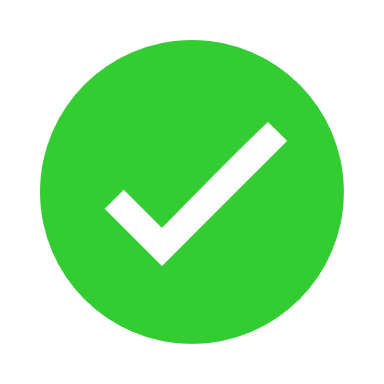 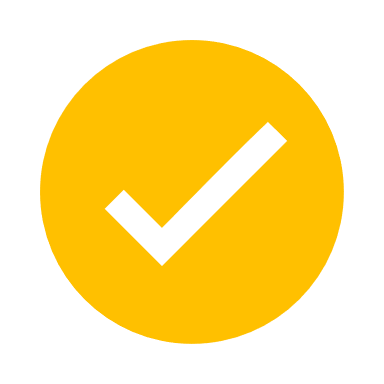 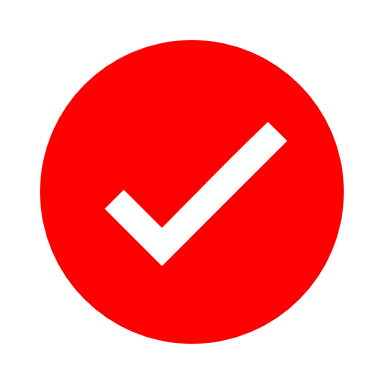 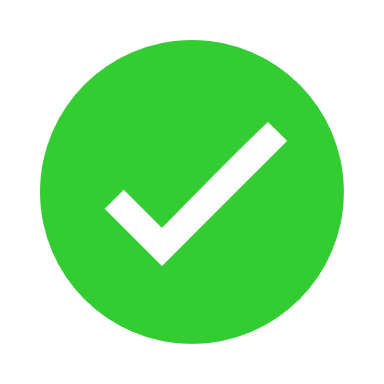 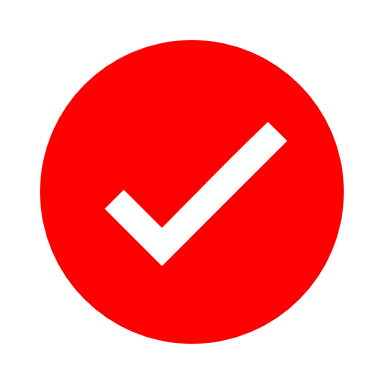 Total 5
PLAN ANUAL DE AUDITORÍA
2. Informes de Ley
Total 29
PLAN ANUAL DE AUDITORÍA
3. Seguimientos
Total 26
PLAN ANUAL DE AUDITORÍA
4. Comités y Otros Roles de la Oficina de Control Interno
Total 72
Total Actividades Planeadas 132